Detailed Boston Marathon Course Map
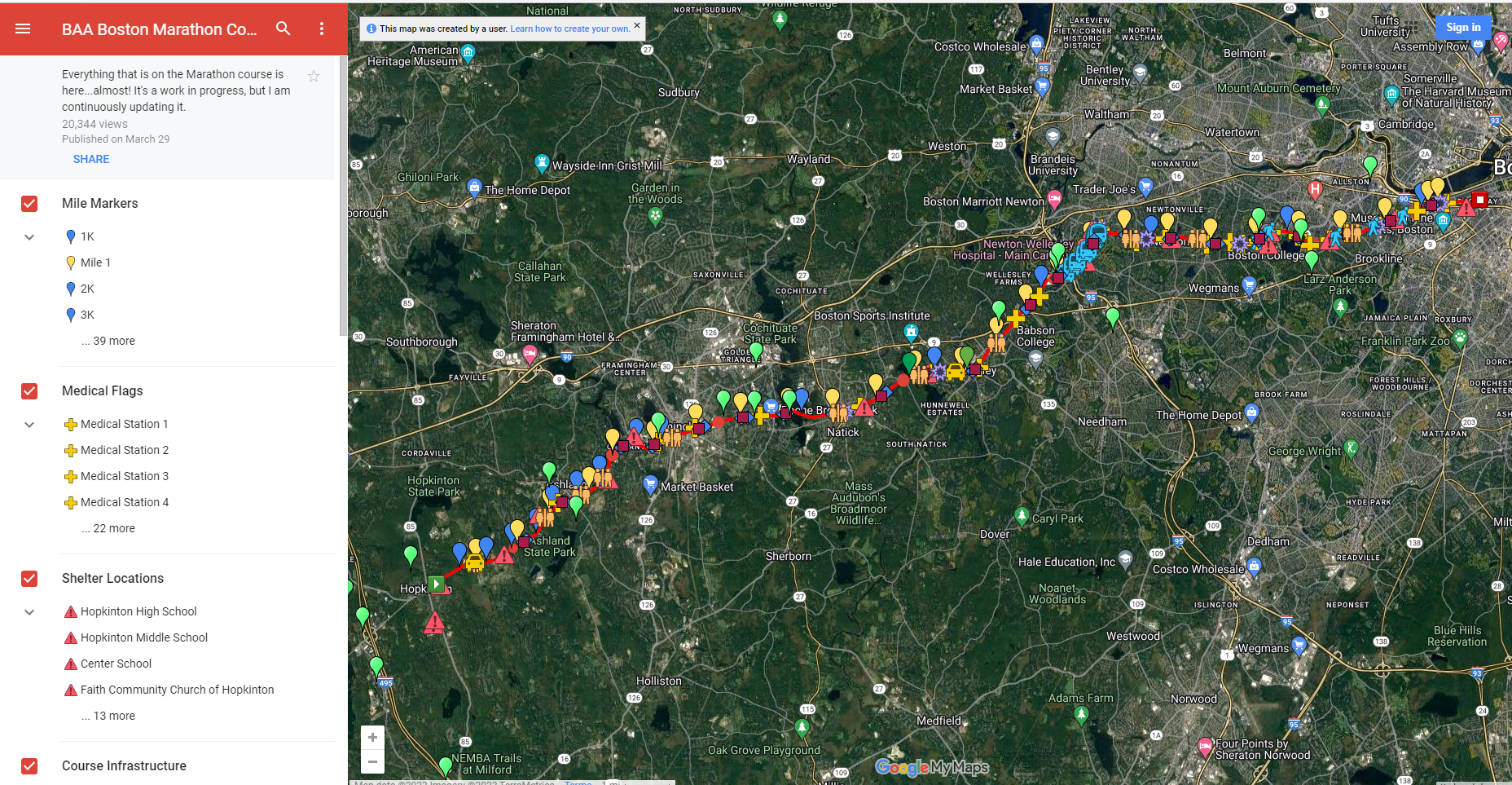 Newton City Hall to Boston College Details
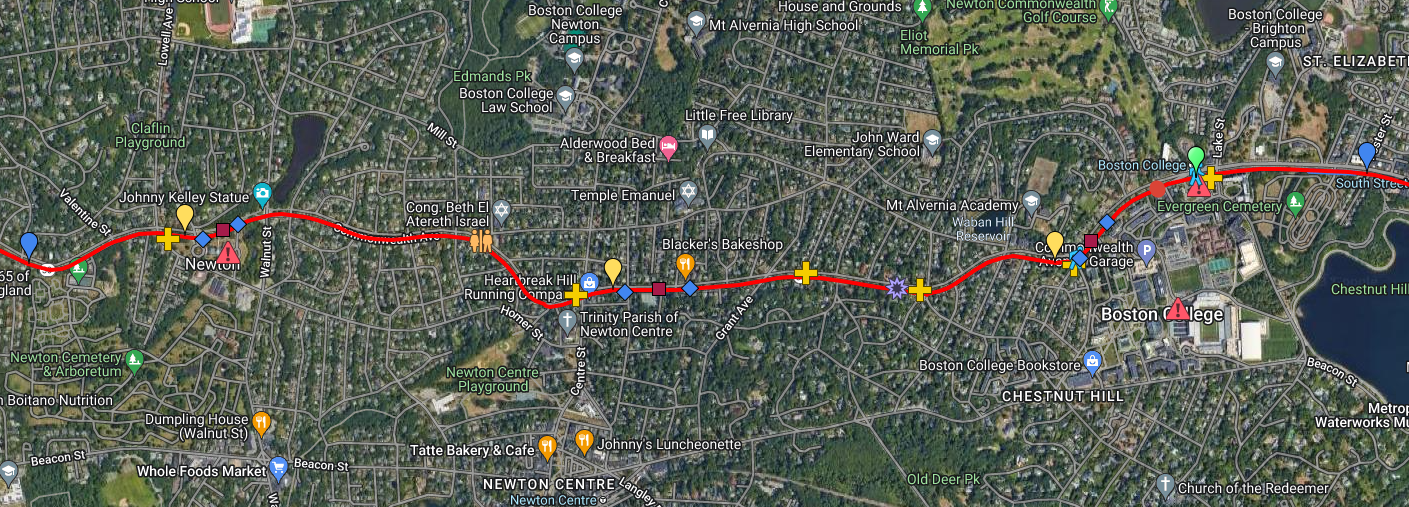 Location of Incident
Sumner Street to Grant Ave Section Map with Hydration Station Location
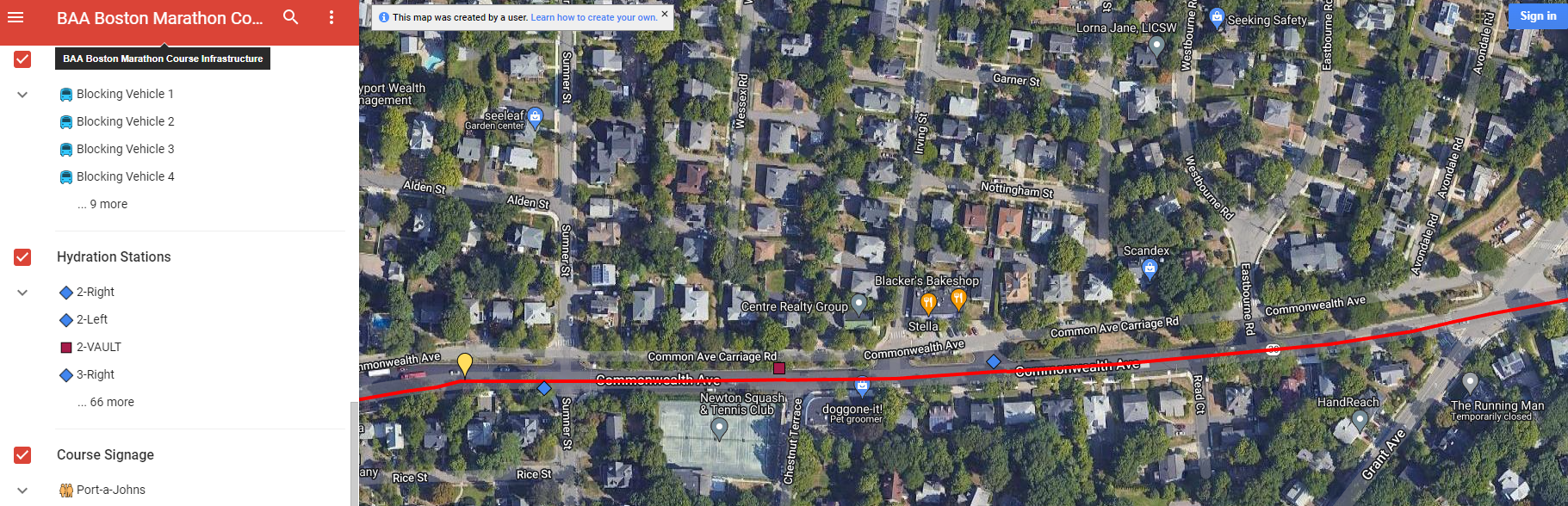 “Vault”
Supply Depot
Hydration Station
Dispatch From BAA
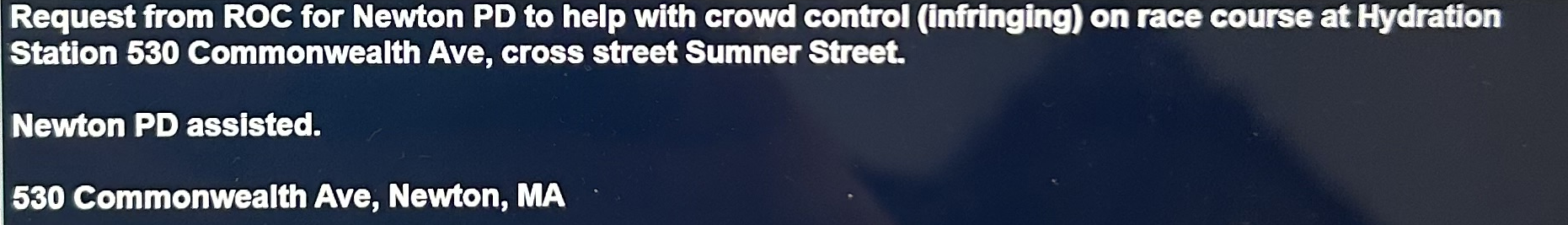 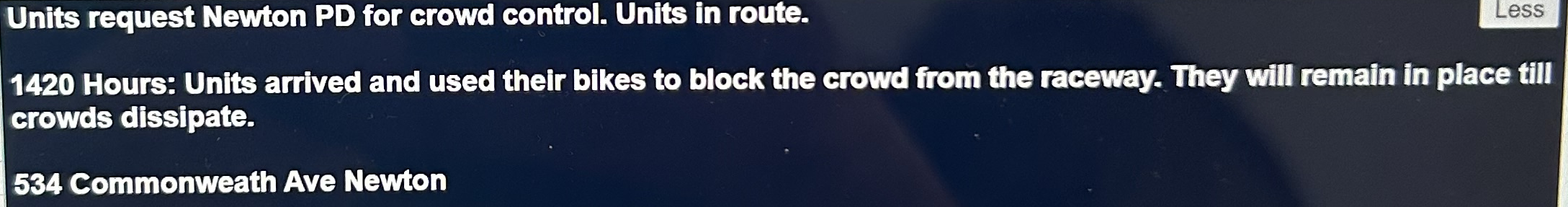 Detail Map of 530-534 Comm Ave Area
Hydration Station
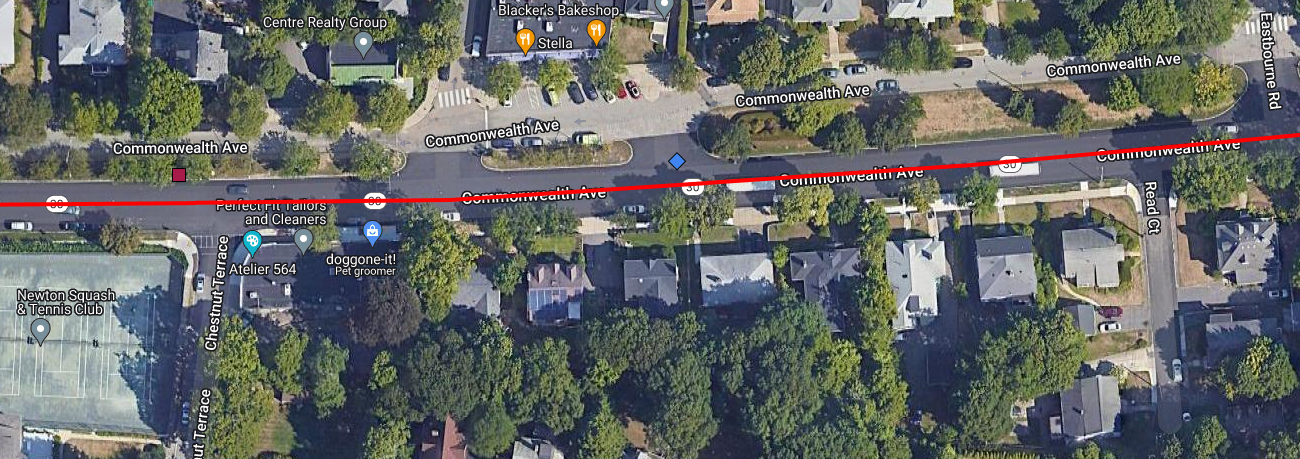 530 Comm Ave
534 Comm Ave